UNIT SIXWestward Expansion
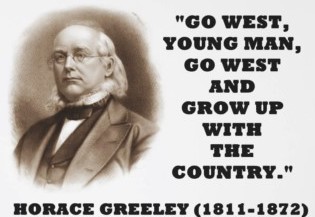 UNIT ESSENTIAL QUESTION
In what ways did westward expansion bring both growth and conflict to the United States?
In this unit we will:
Explore the Causes and Consequences of westward expansion in the United States
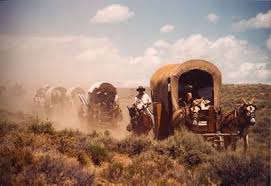 In this unit we will:
Examine the experiences of Mexicans and Texans in the Texas Revolution
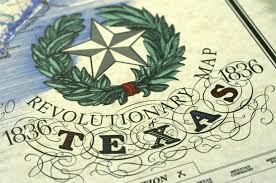 In this unit we will:
Assess the strategies regarding the debate about the expansion of slavery
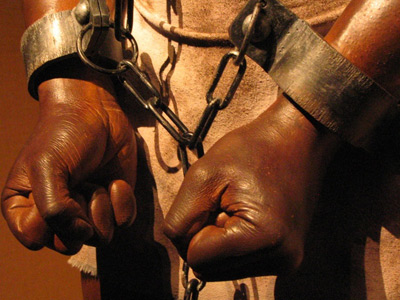 In this unit we will:
Discuss the causes and consequences of the Mexican American War
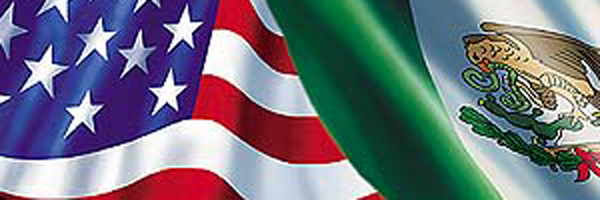 In this unit we will:
Investigate the consequences of the California Gold Rush
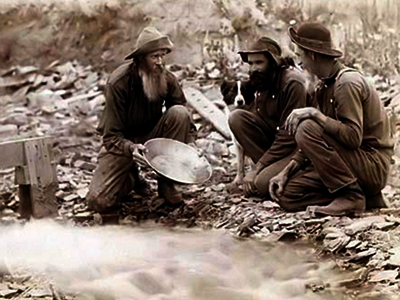 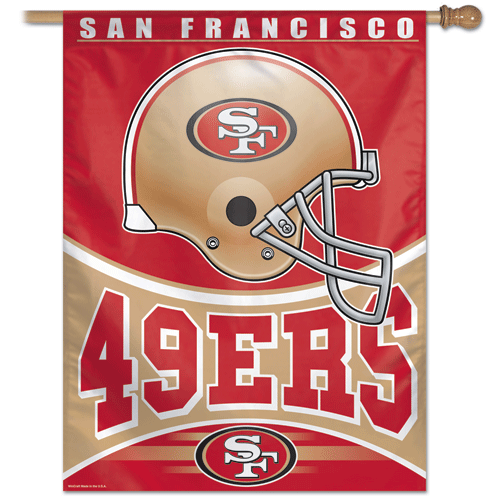 TARGET A
Examine the experiences and perspectives of significant individuals and groups during this era of American History
TARGET B
Use geographic terms and tolls to explain cultural diffusion throughout the United States as it expanded its territory
John Jacob Astor 
First American Millionaire
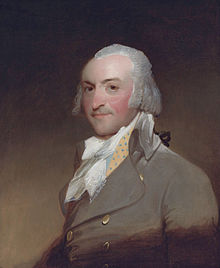 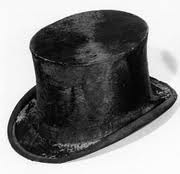 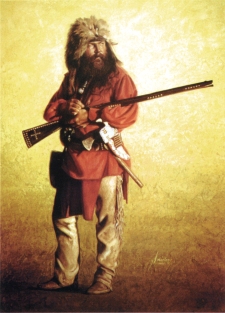 Mountain Men
Lived in the Mountains in the Northwest 
Collected furs for a living
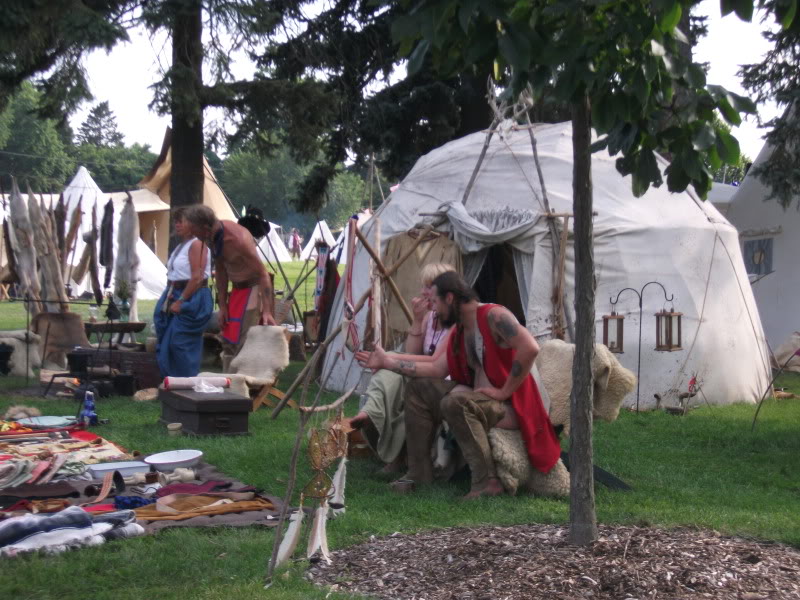 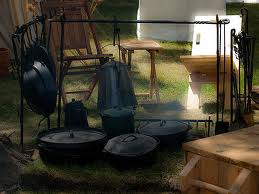 Rendevous
Astoria, Oregon Territory
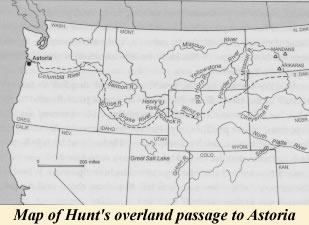 The Oregon Trail
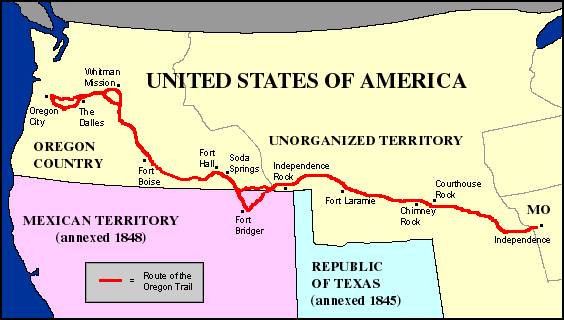 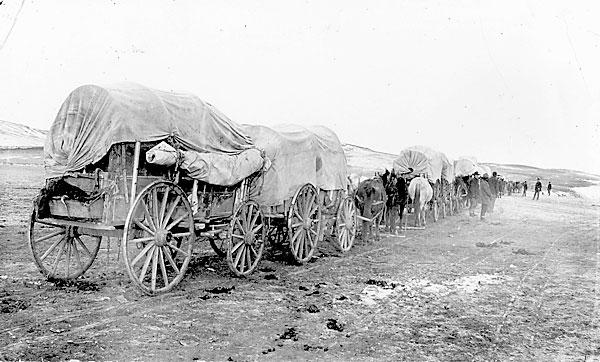 The Oregon Trail
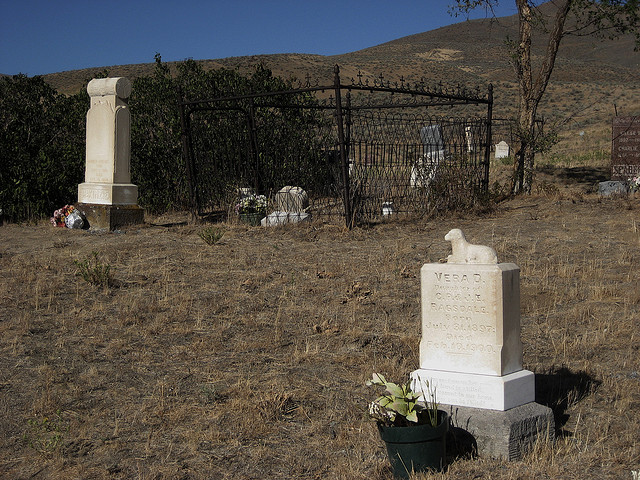 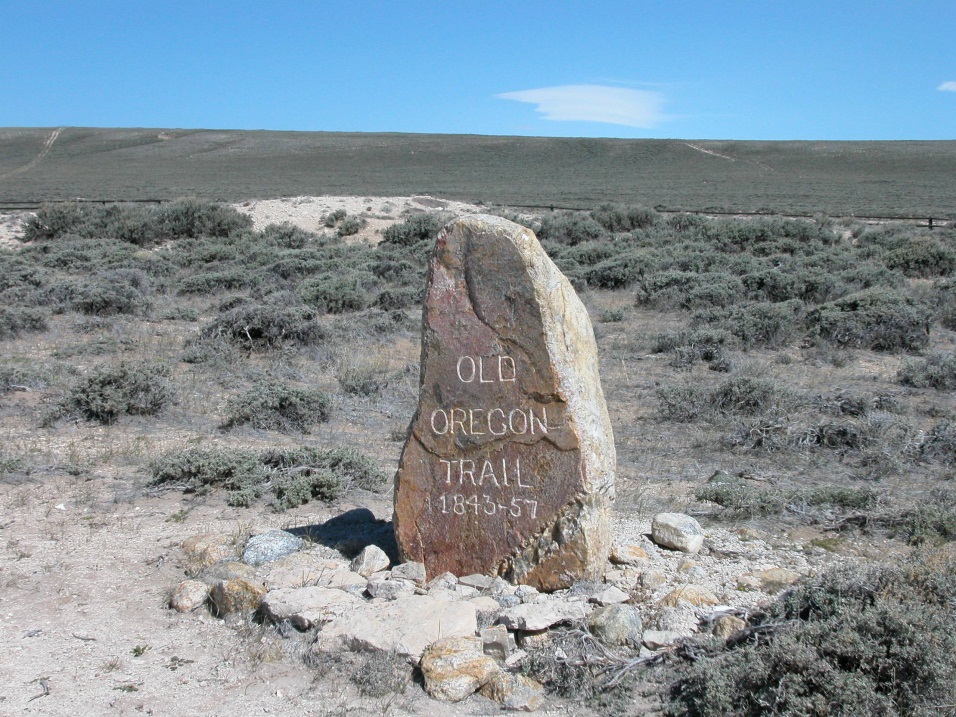 Mr. Heffron’s Oregon Trail Adventure
Opal Mining near 
Spencer, Idaho
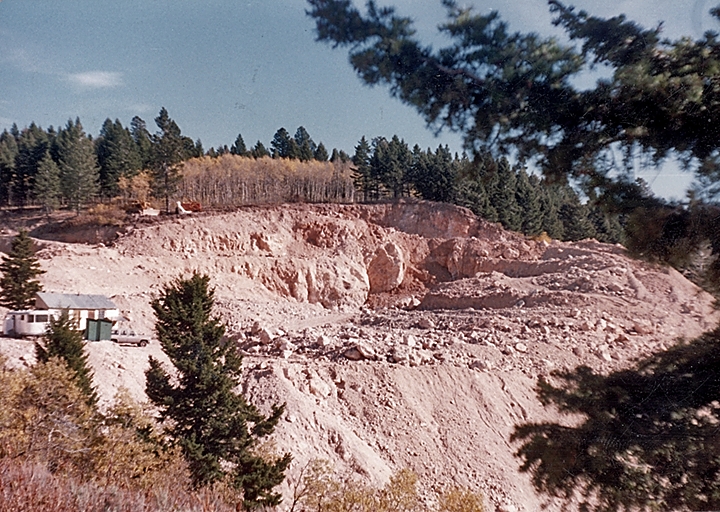 Mr. Heffron’s Oregon Trail Adventure
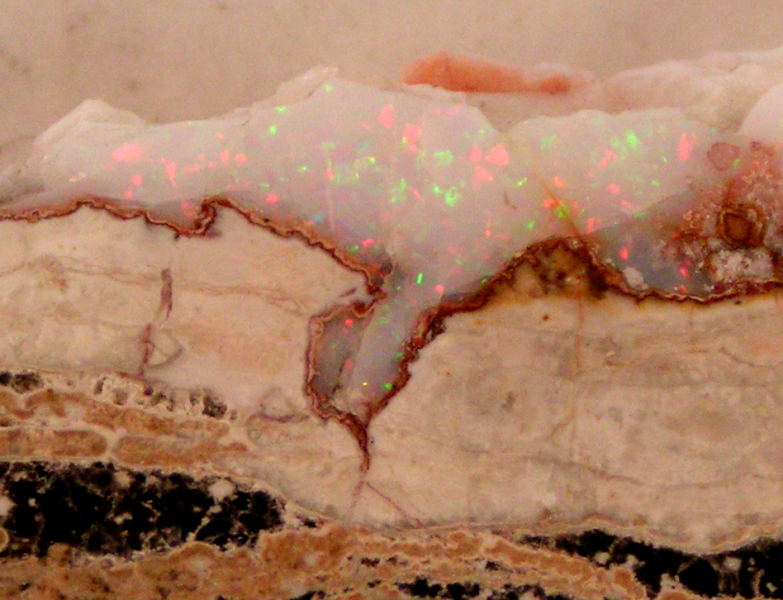 Opal Mining near 
Spencer, Idaho
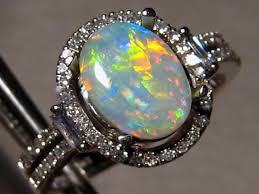 Mr. Heffron’s Oregon Trail Adventure
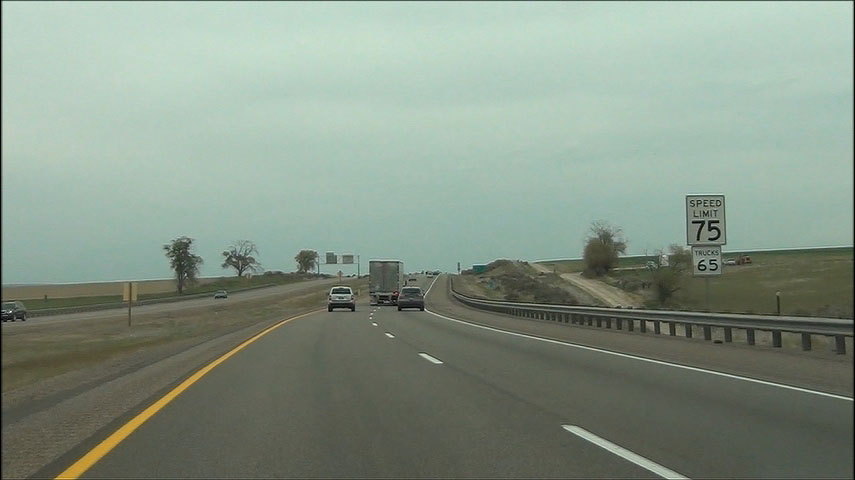 Mr. Heffron’s Oregon Trail Adventure
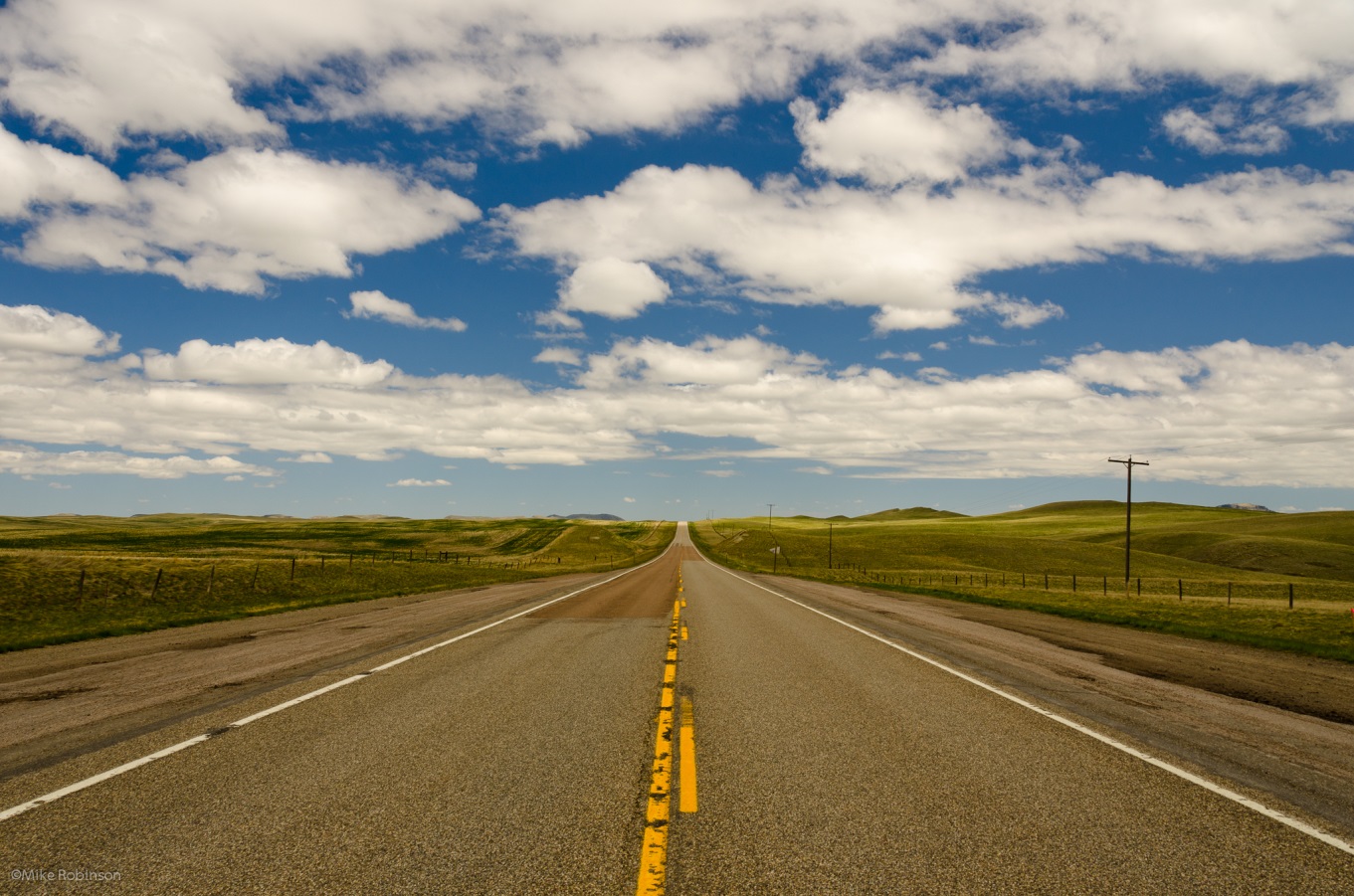 Mr. Heffron’s Oregon Trail Adventure
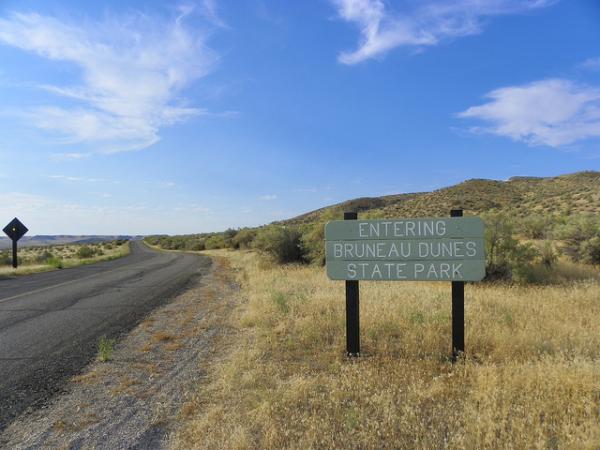 Mr. Heffron’s Oregon Trail Adventure
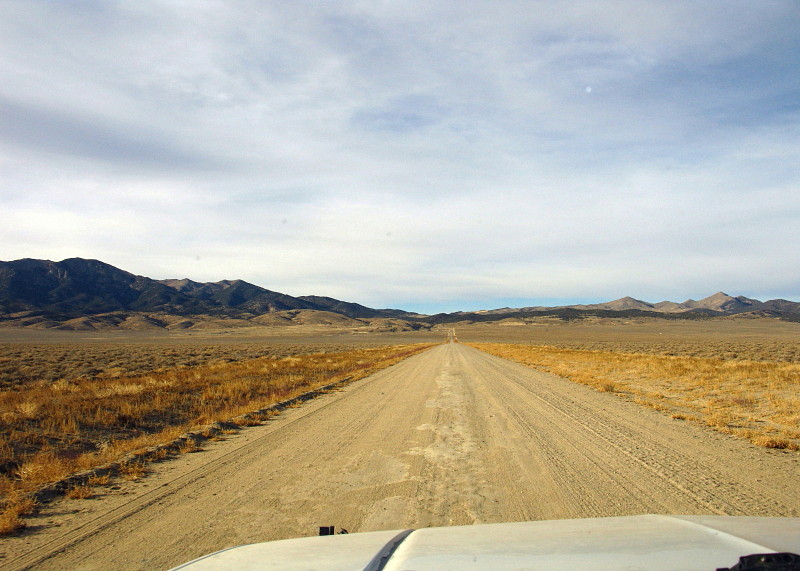 Mr. Heffron’s Oregon Trail Adventure
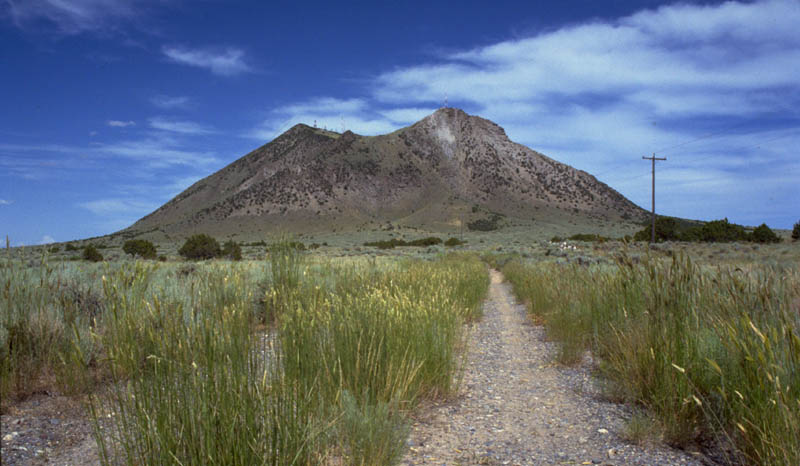 Mr. Heffron’s Oregon Trail Adventure
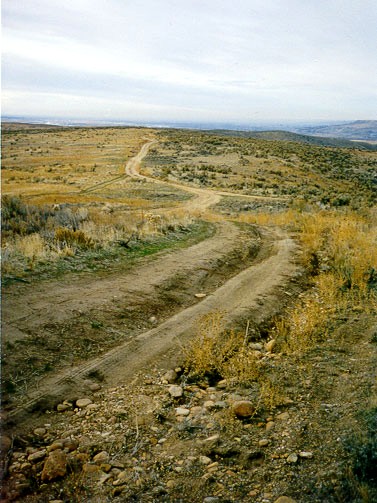 Mr. Heffron’s Oregon Trail Adventure
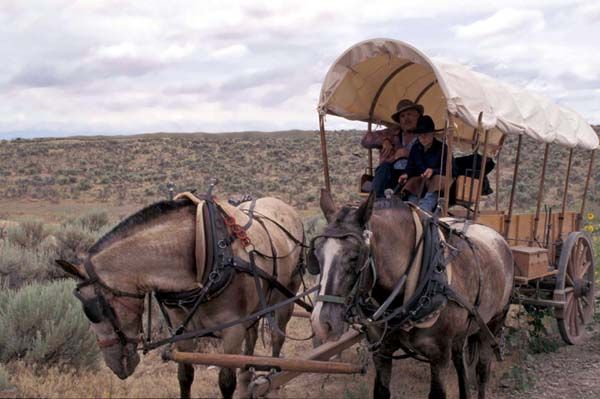 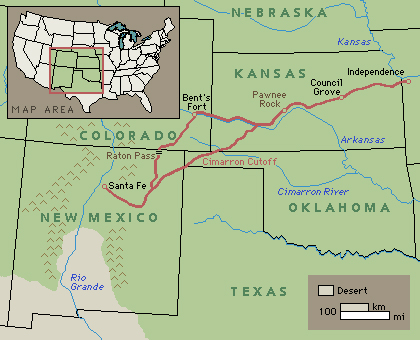 The Santa Fe Trail
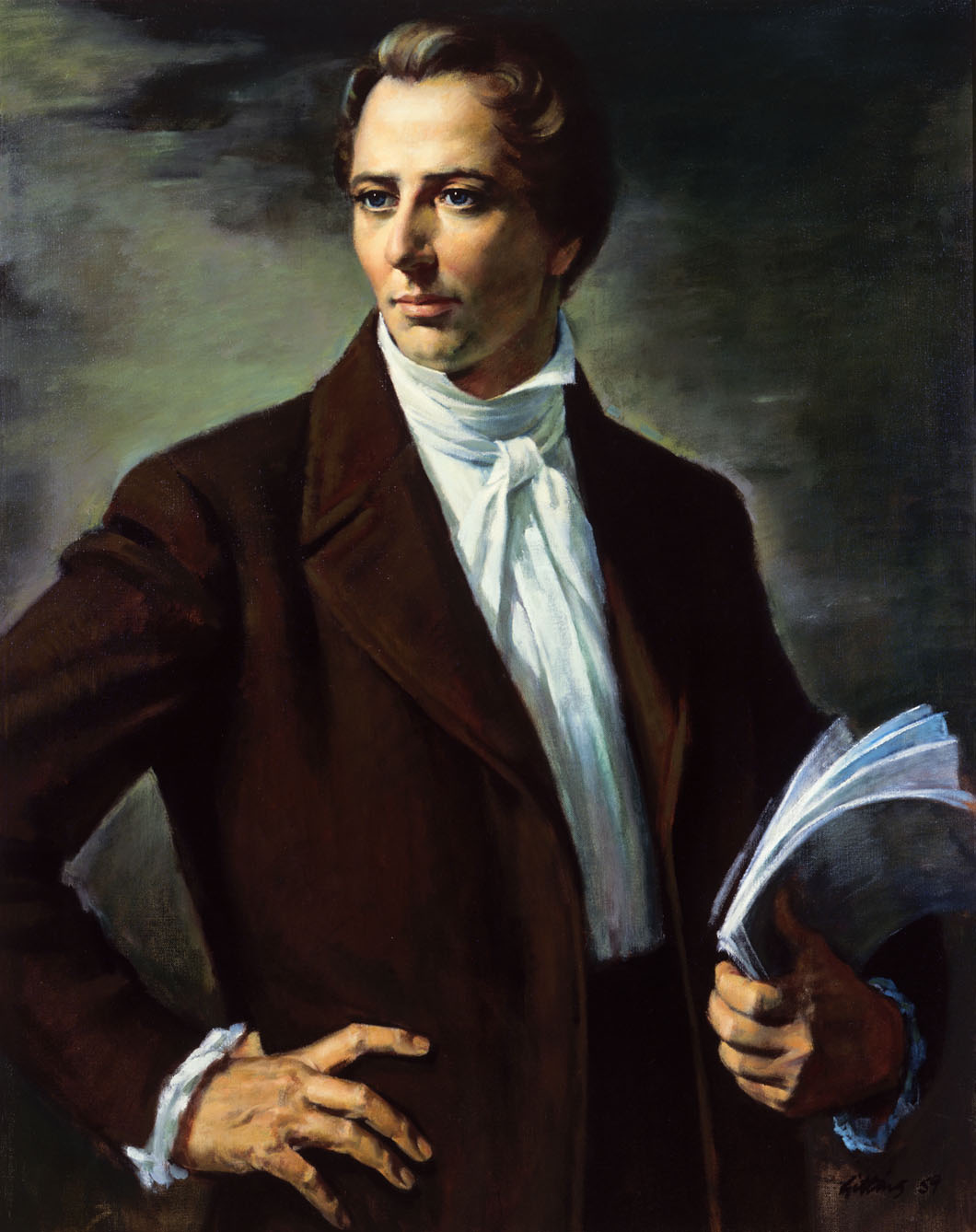 Joseph Smith
Founder of the Mormons
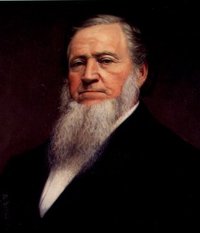 Brigham Young
Moved the Mormnons to Deseret
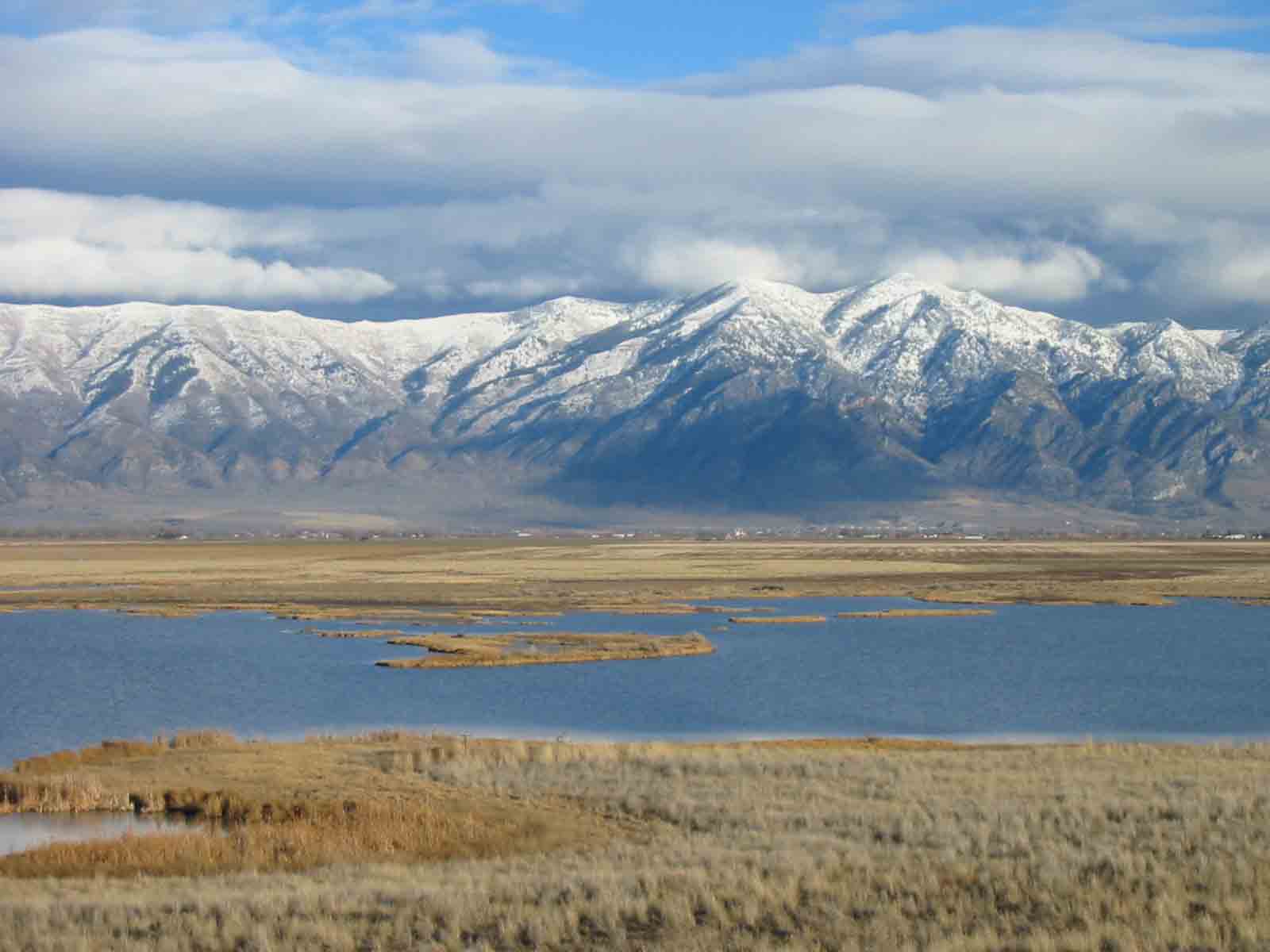 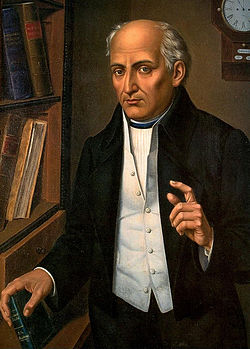 Father Miguel Hidalgo y Costilla 
Gained Mexican independence from Spain
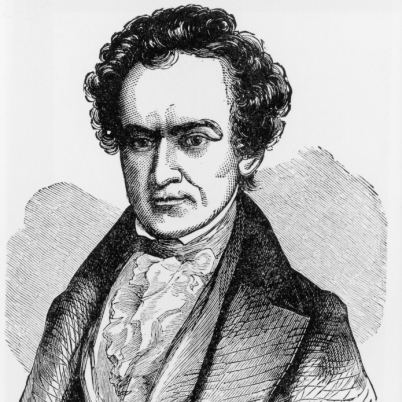 Stephen Austin
Founder of Texas
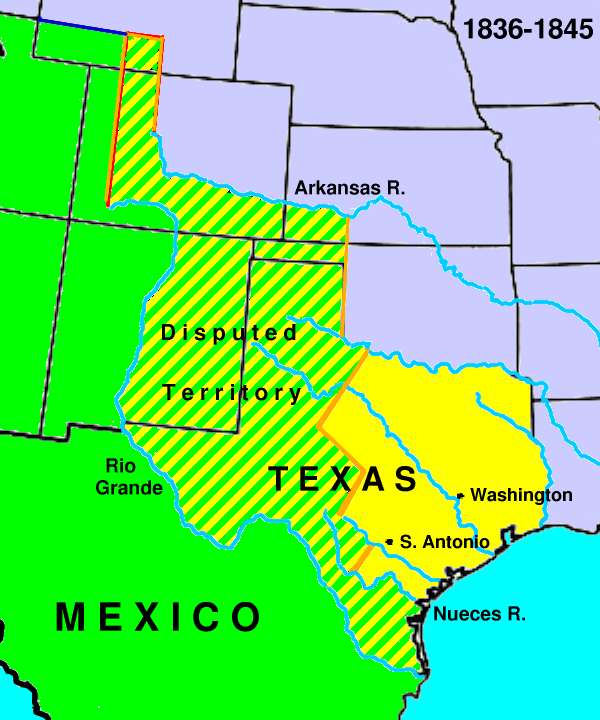 Stephen Austin’s Texas Colony
The Alamo
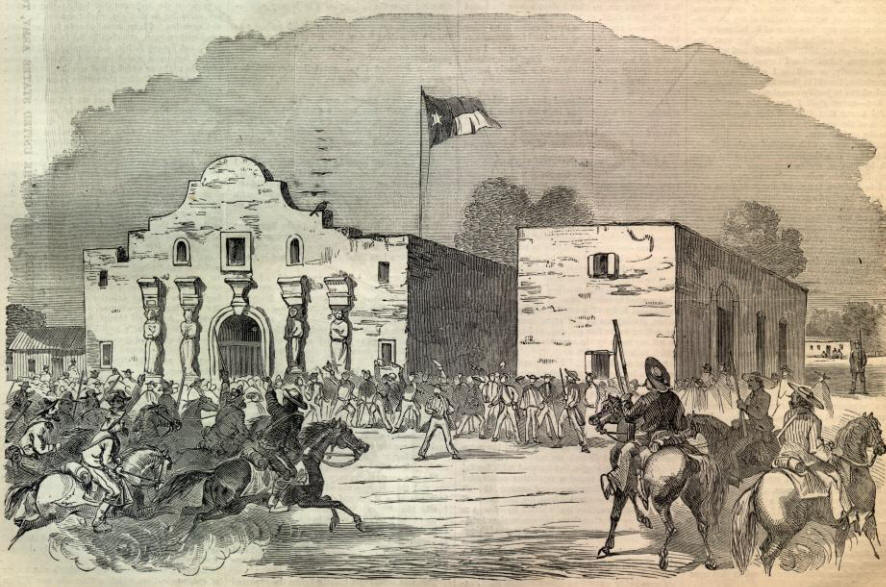 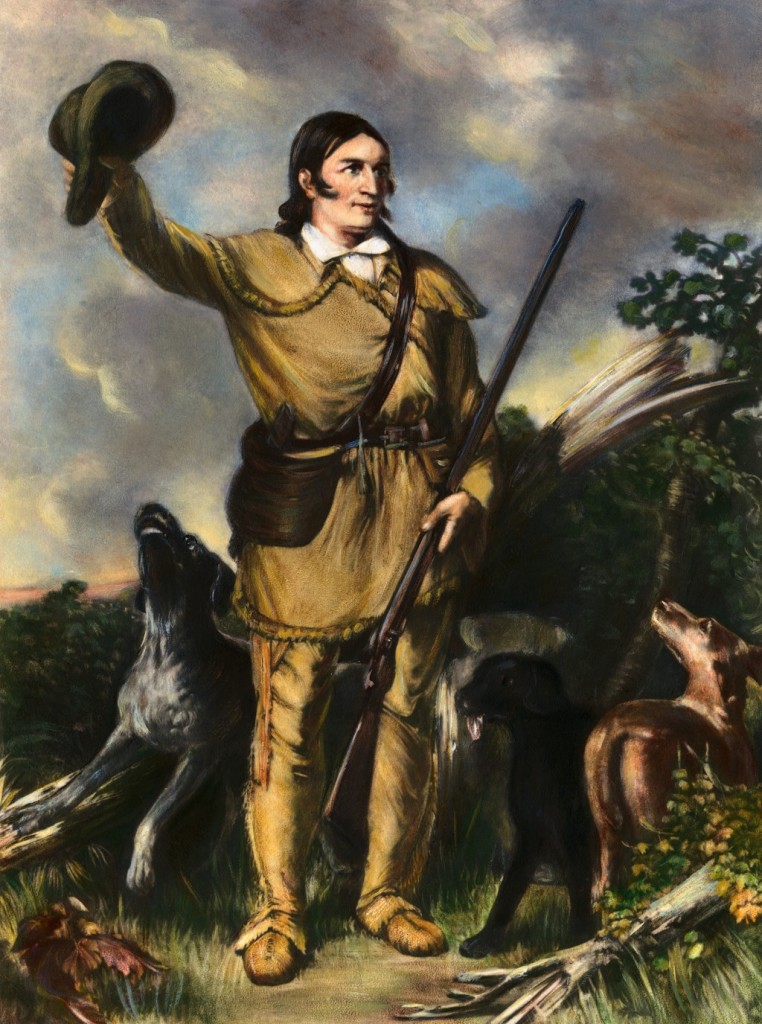 David “Davey” Crockett
Beloved American Frontiersman
Died at The Alamo
David Bowie
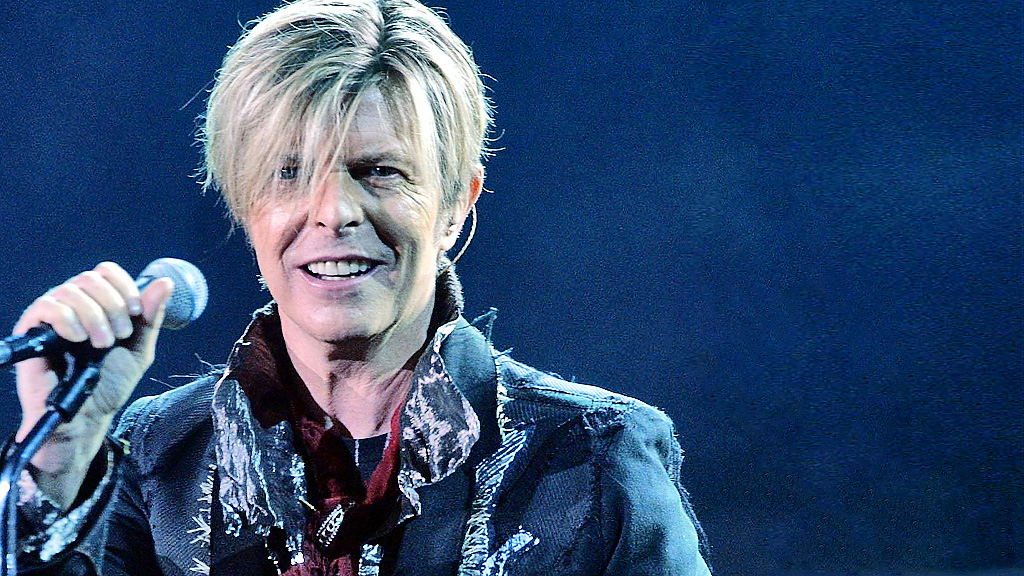 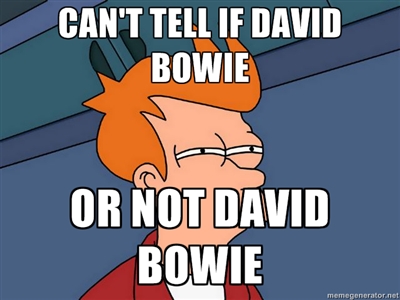 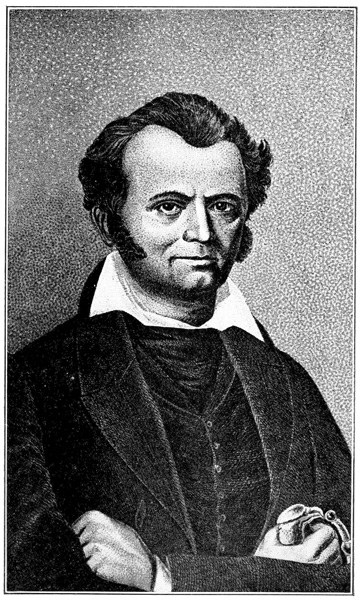 David Bowie
Inventor of the Bowie knife
Died at the Alamo


The Bowie Knife
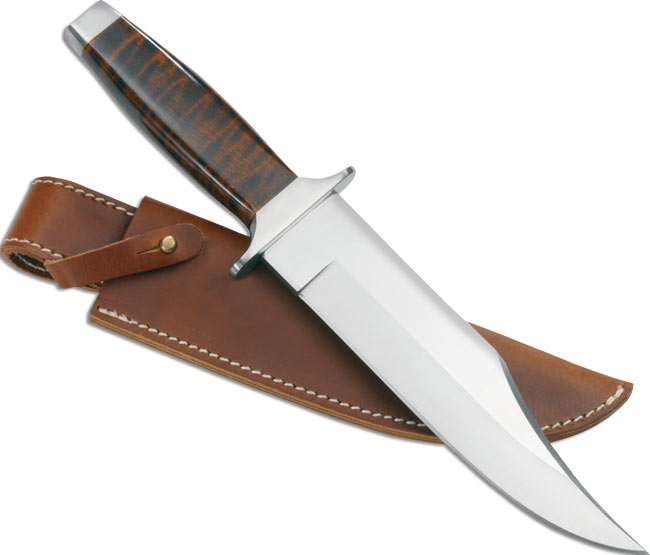 Remember the Alamo
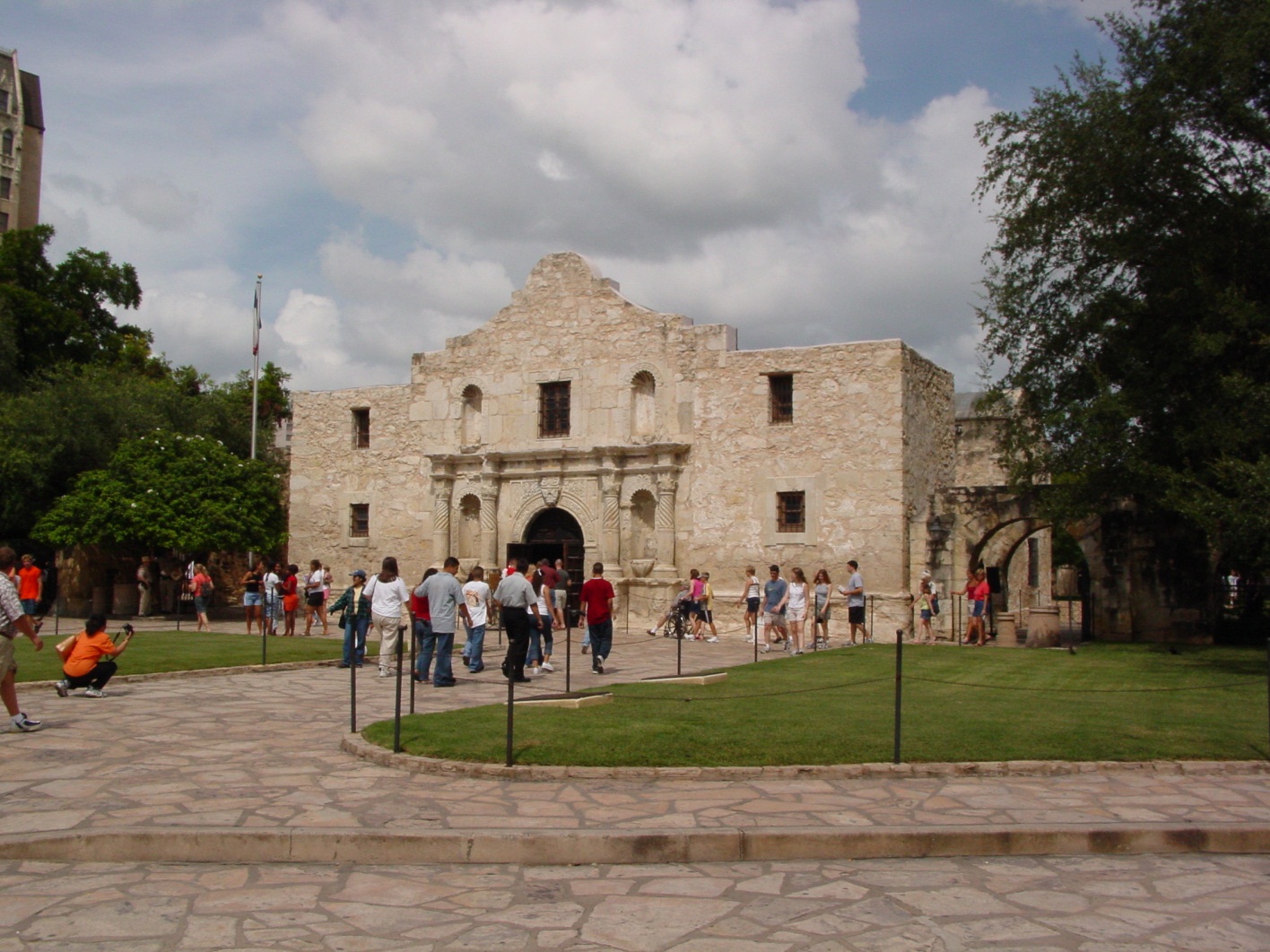 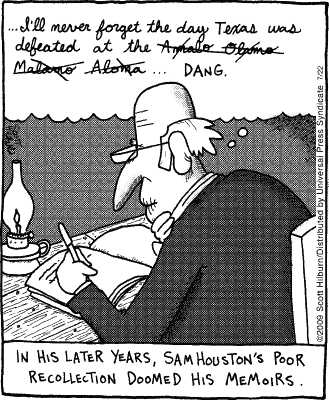 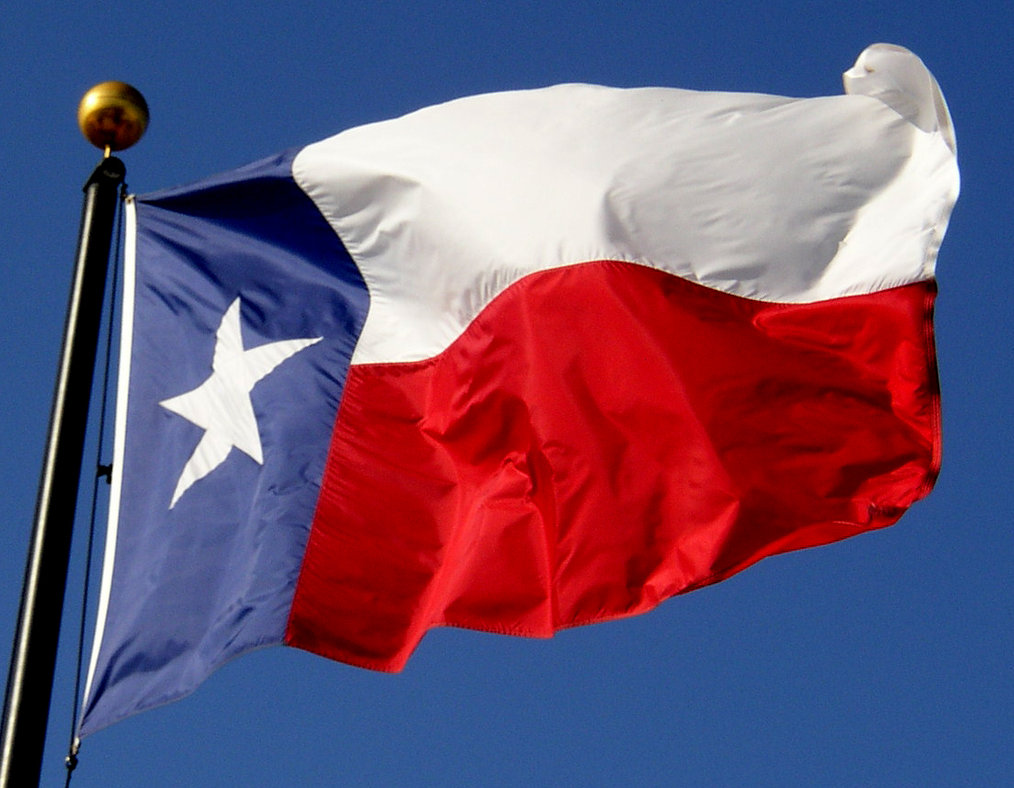 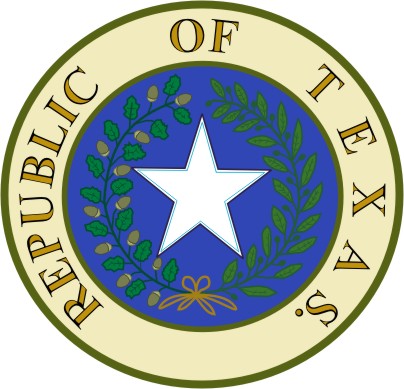 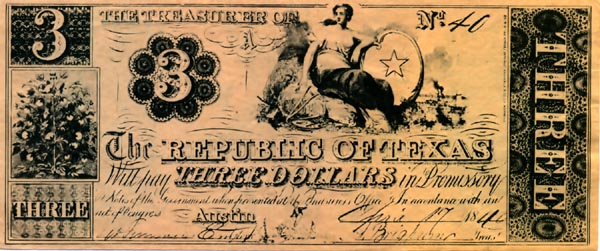 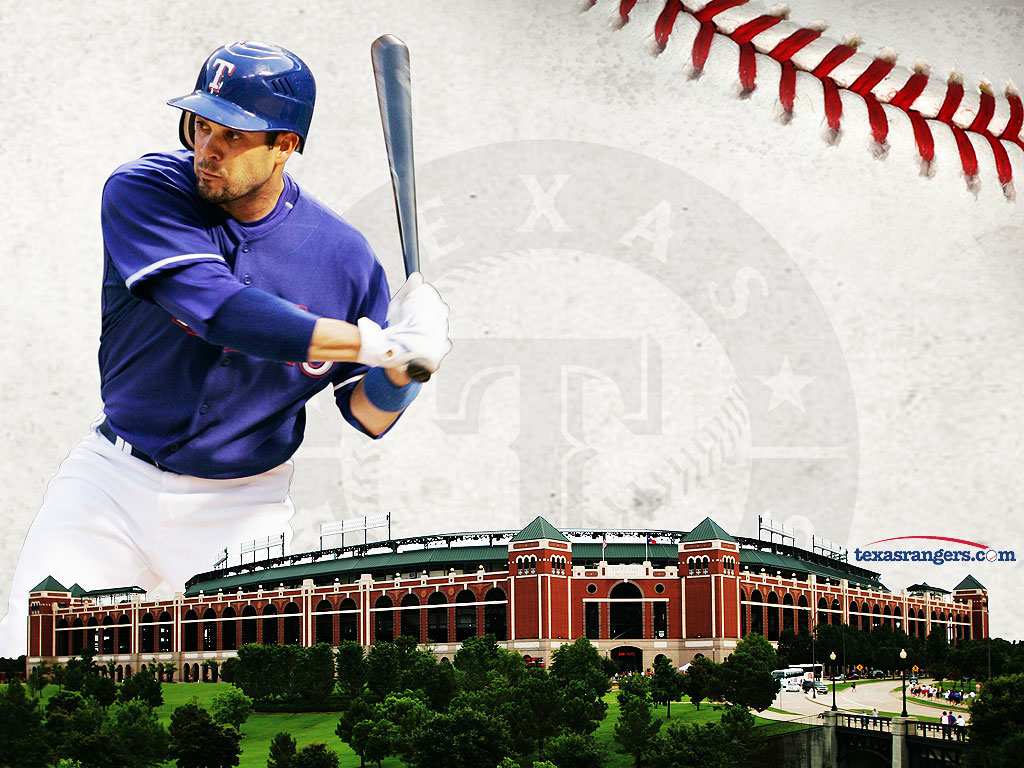 The Texas Rangers
Texas Rangers (Texas Army)
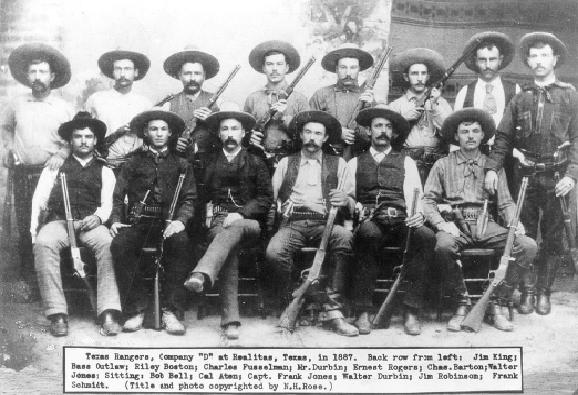 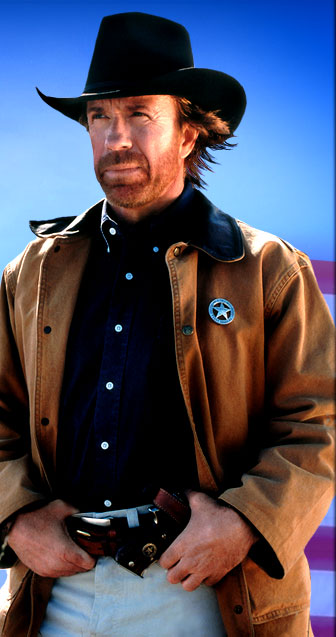 Manifest Destiny
It was “America’s manifest destiny to overspread and to possess the whole continent which Providence (God) has given us for the development of the great experiment of liberty.”
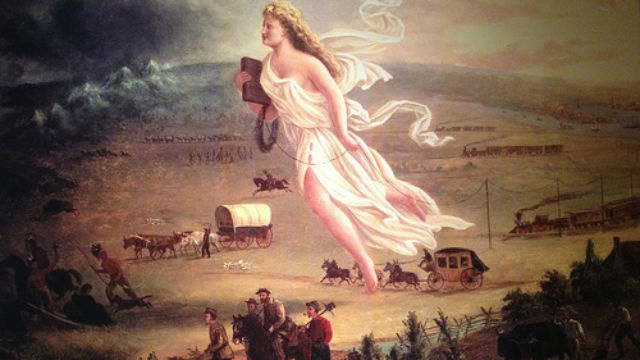 Population of the United States of America in: 
 1800 - 5,308,483
 1810 - 7,239,881
 1820 - 9,638,453
 1830 - 12,866,020
 1840 - 17,069,453
 1850 - 23,191,876
 1860 - 31,443,321
 1870 - 38,558,371
 1880 - 50,189,209
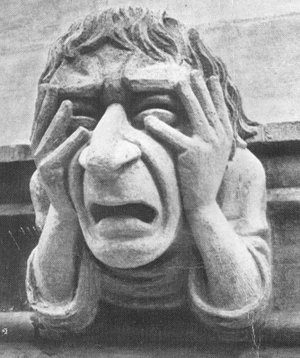 Where are You Gonna Put All Those People?
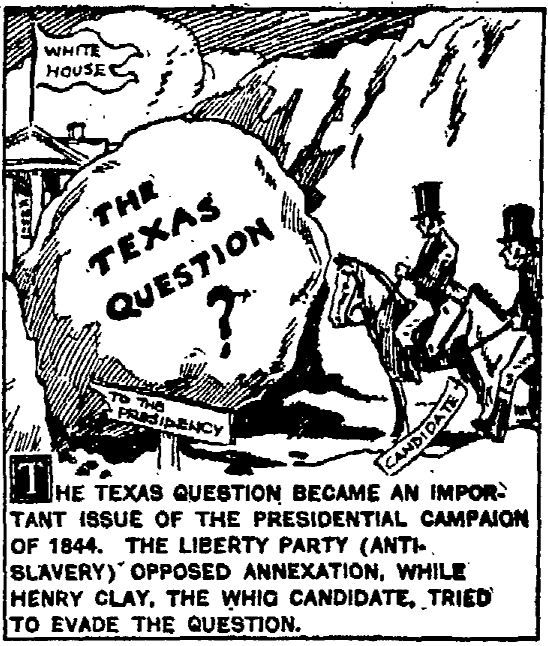 The Election of 1844
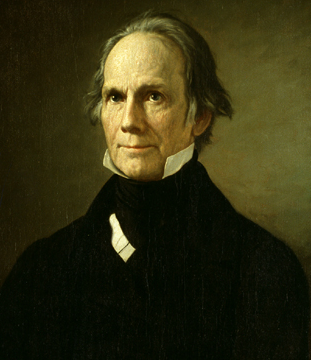 Henry Clay
Whig Party
From Kentucky
Hesitant to annex Texas
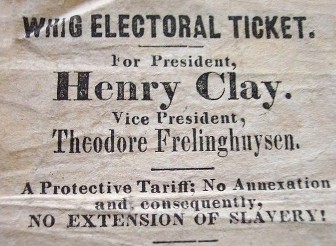 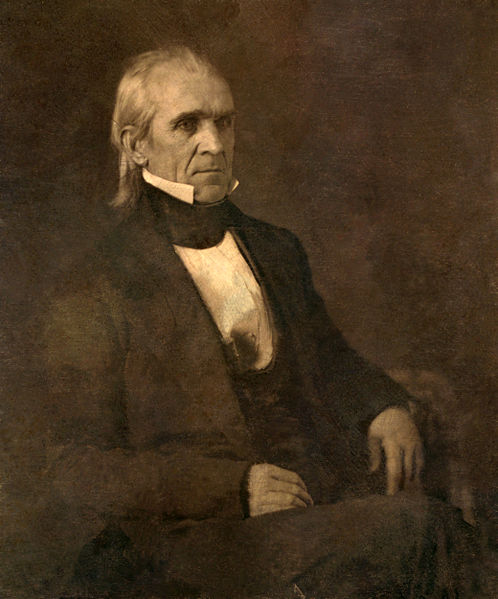 James Polk
Democratic Party
From Tennessee
Wanted to annex Texas and Oregon 
Won in part because of growing British influence in Texas
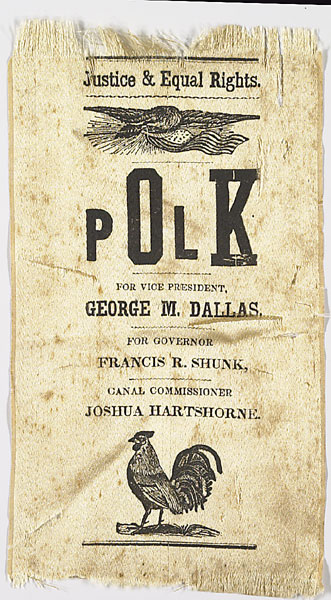 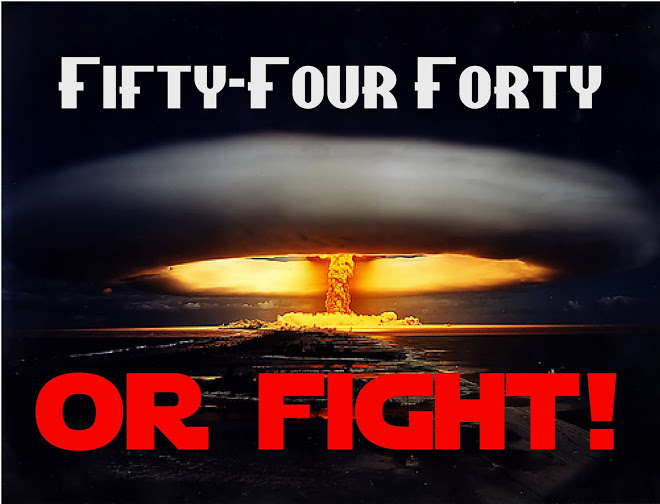 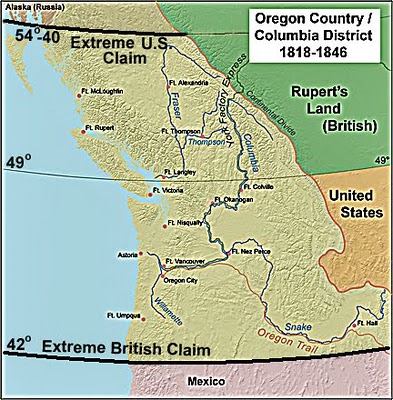 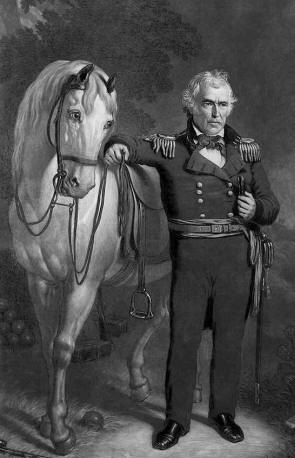 General Zachary Taylor
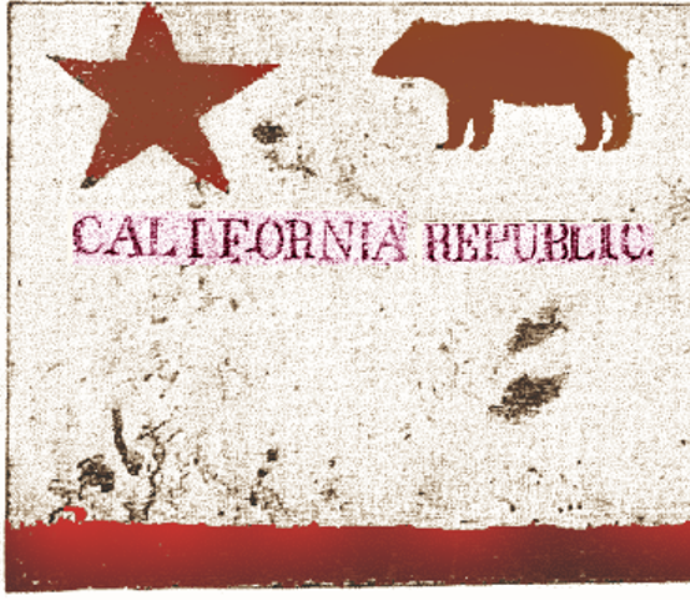 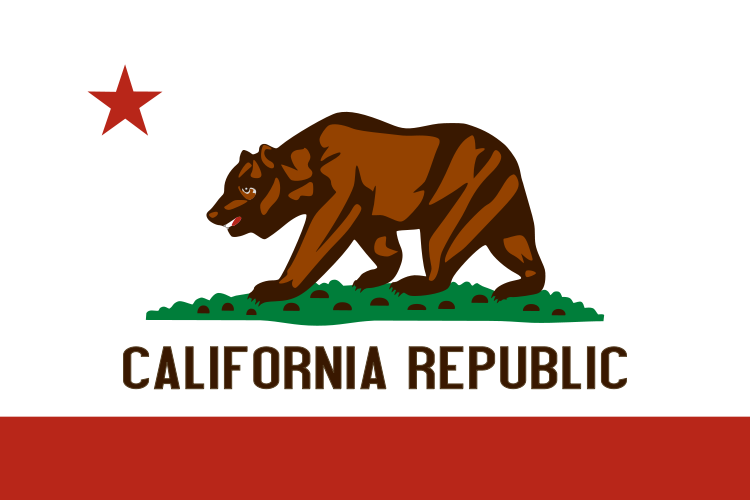 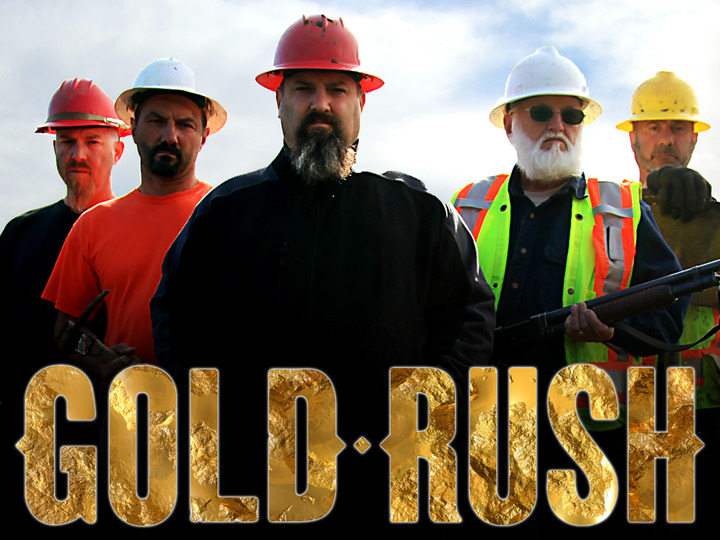 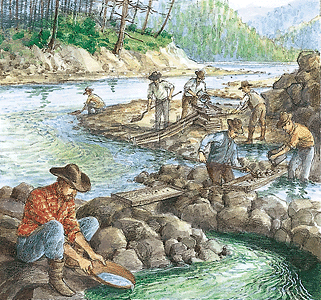 Gold Rush
Sutter’s Mill
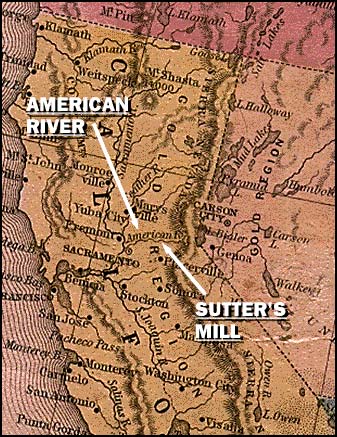 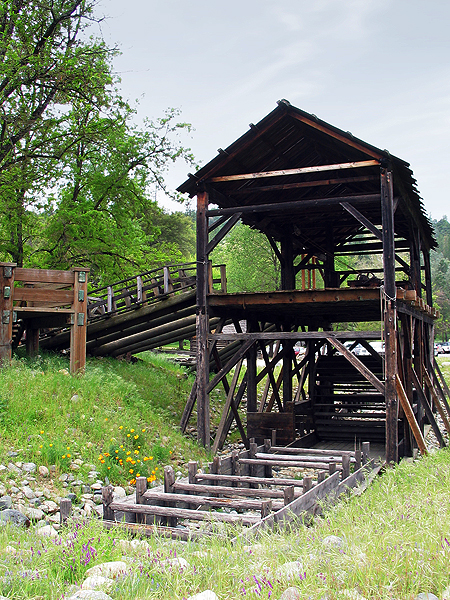 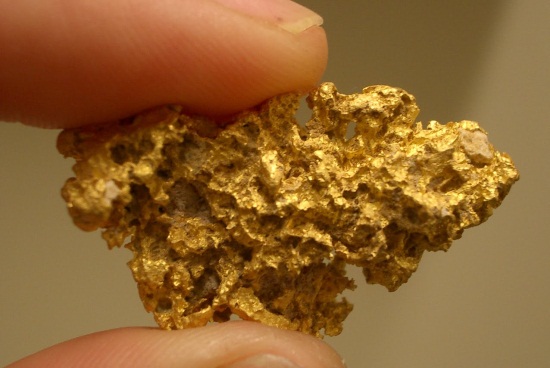 Forty Niners
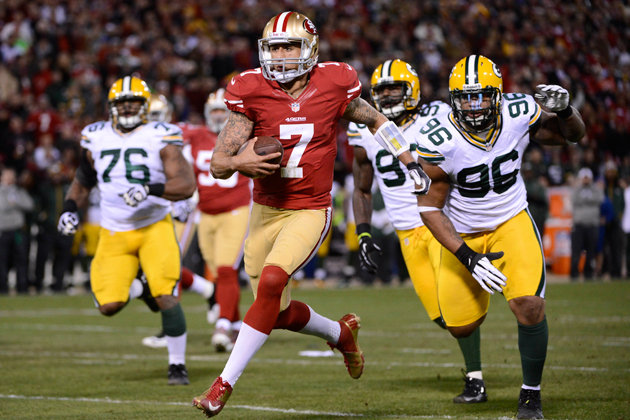 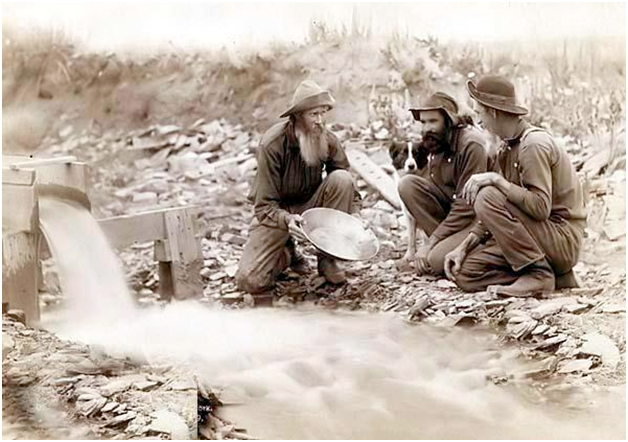 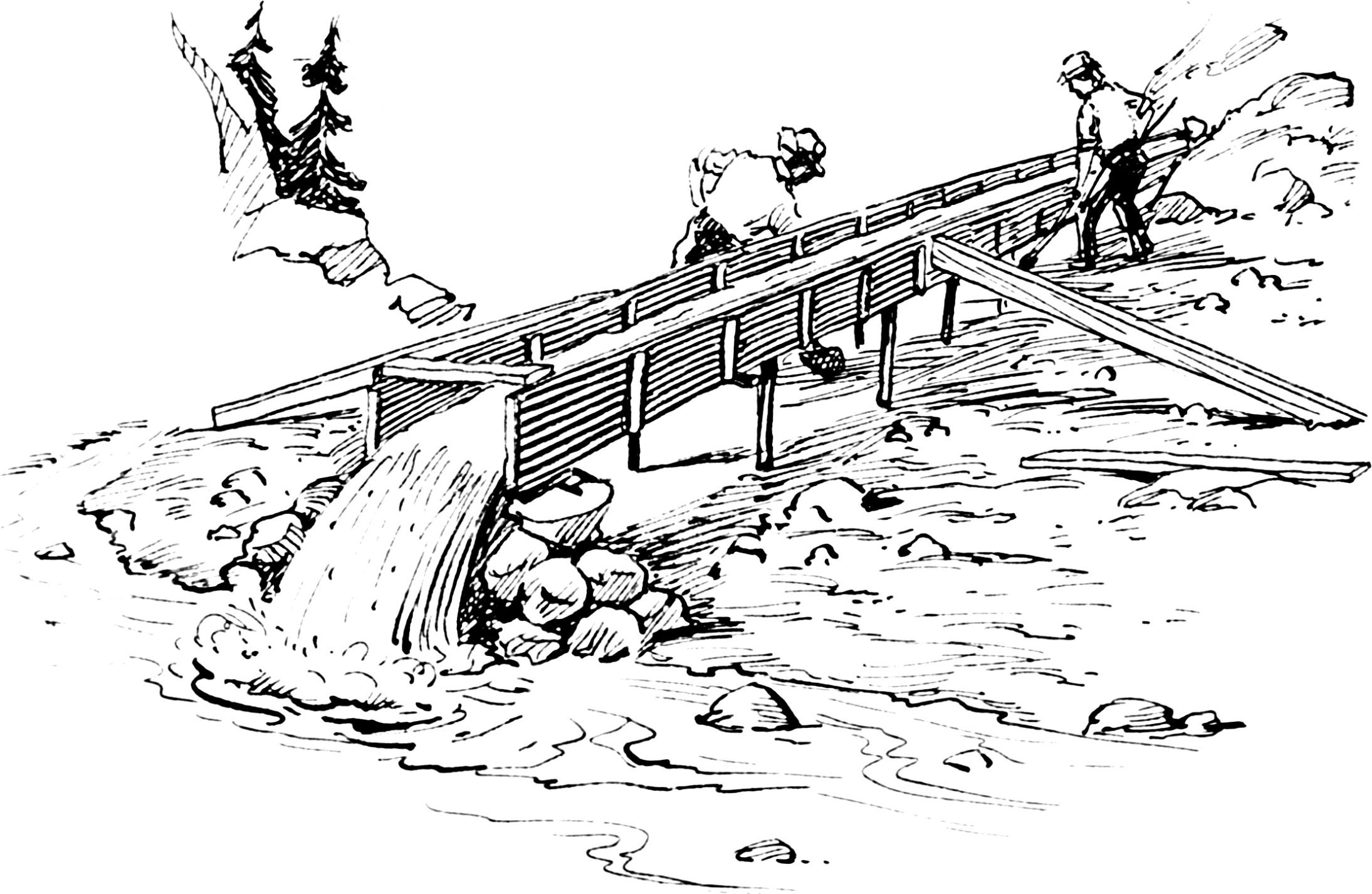 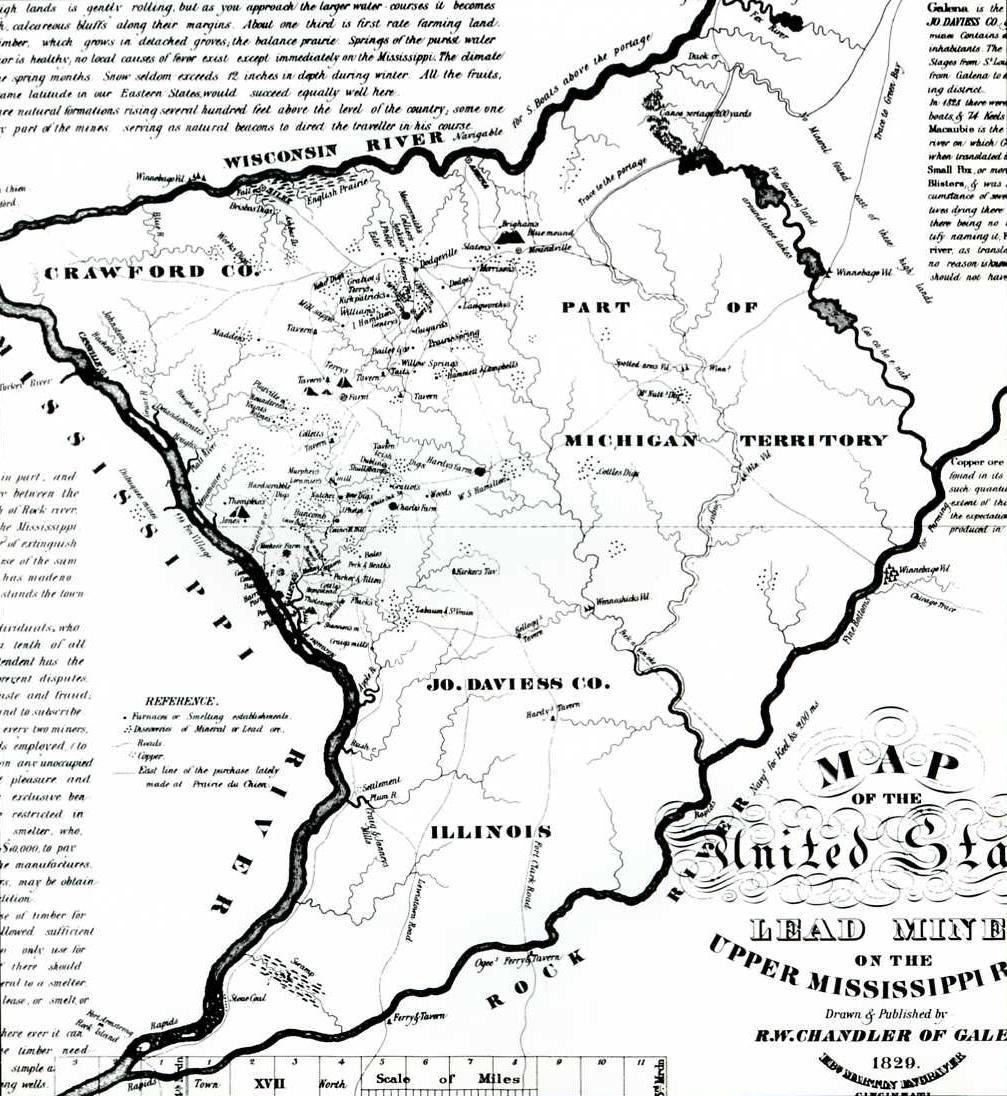 Case Study : Mifflin, Wisconsin

Badgers – Miners who dug into the hillsides for housing (too busy to build homes)
Largest population center in the Midwest
Mifflin Founded 1845
Population 1848 – 350
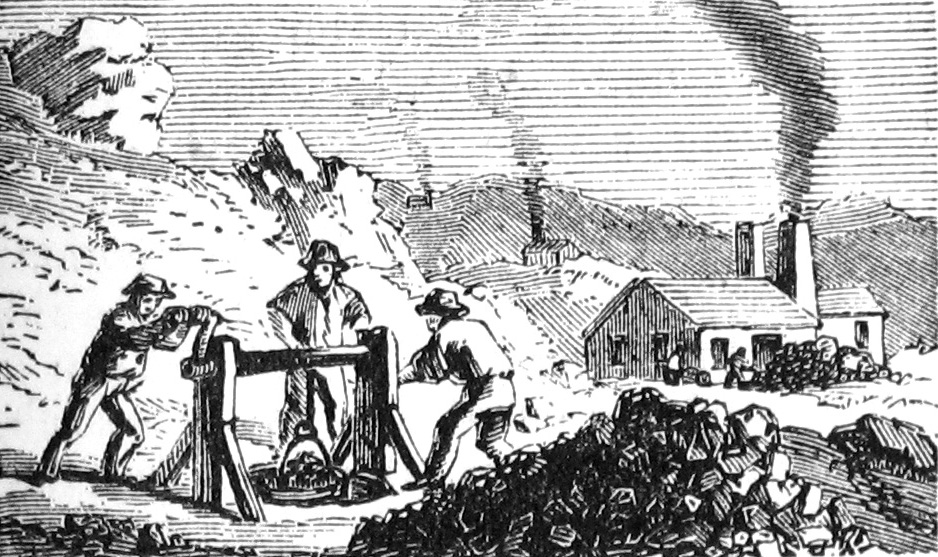 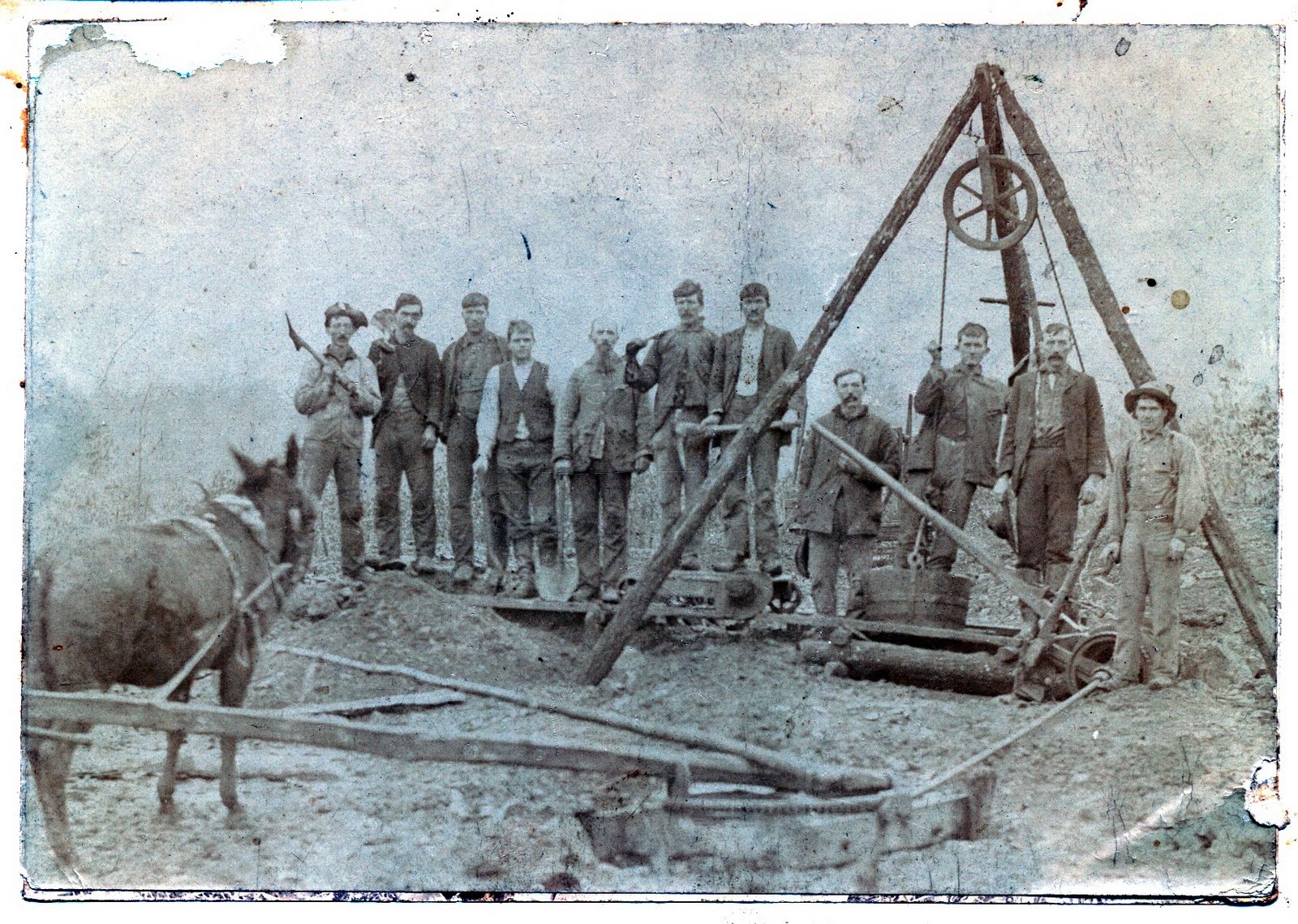 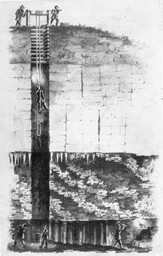 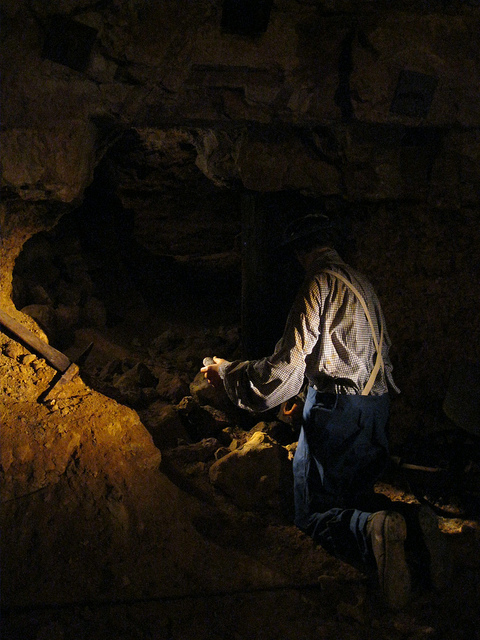 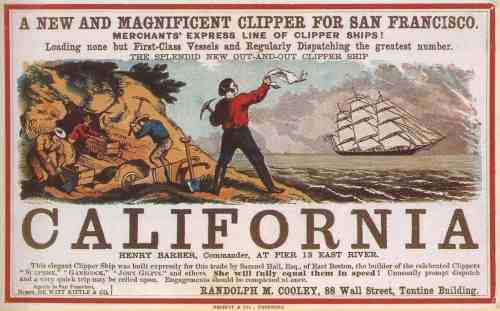 Most Miners  left within a year this way
Some 
(but very few) struck it rich
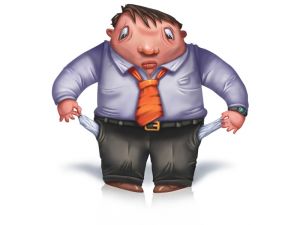 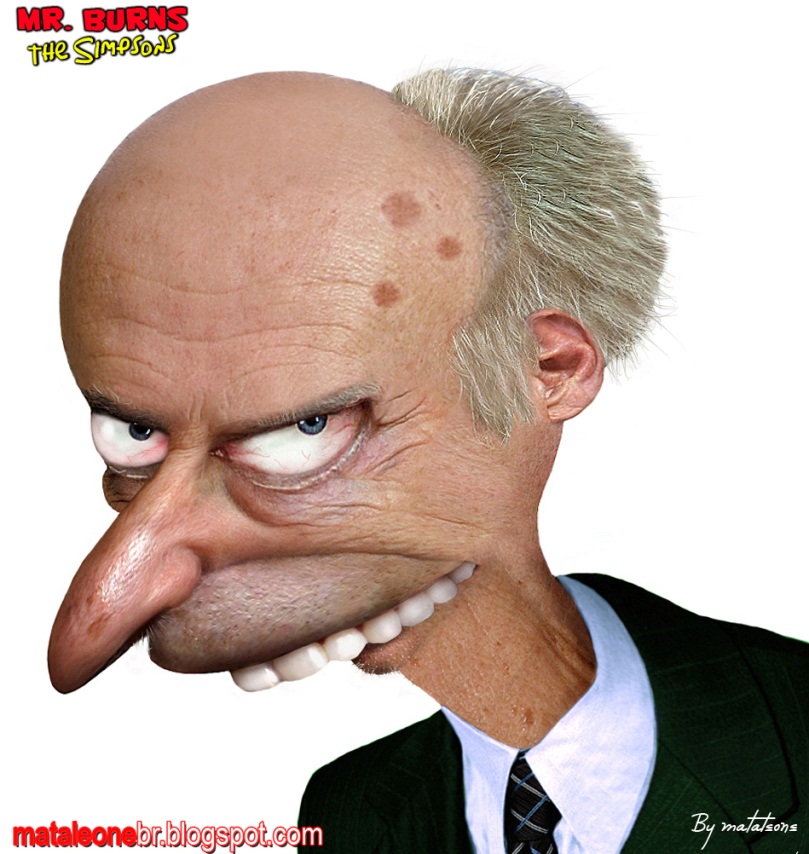 Gold Rush Project 
•	Groups of 3 assigned by Mr. Heffron
•	Research 3 days in Library
•	2 days presentations in class
EACH GROUP will create a PowerPoint to include:
•	Map of Sutter’s Mill
•	Where did miner’s come from?
•	Life in a mining camp
•	Rags or riches – what are the chances of hitting the Mother Lode?
•	Complete annotated bibliography
•	Graphics, charts, images, cartoons
•	10 slide minimum
EACH STUDENT will also provide:
•	A summary of the project – one page typed 12 pt Times New Roman 	font
•	Describe YOUR contribution to the project and the contribution of YOUR 	PARTNERS
European Immigration:
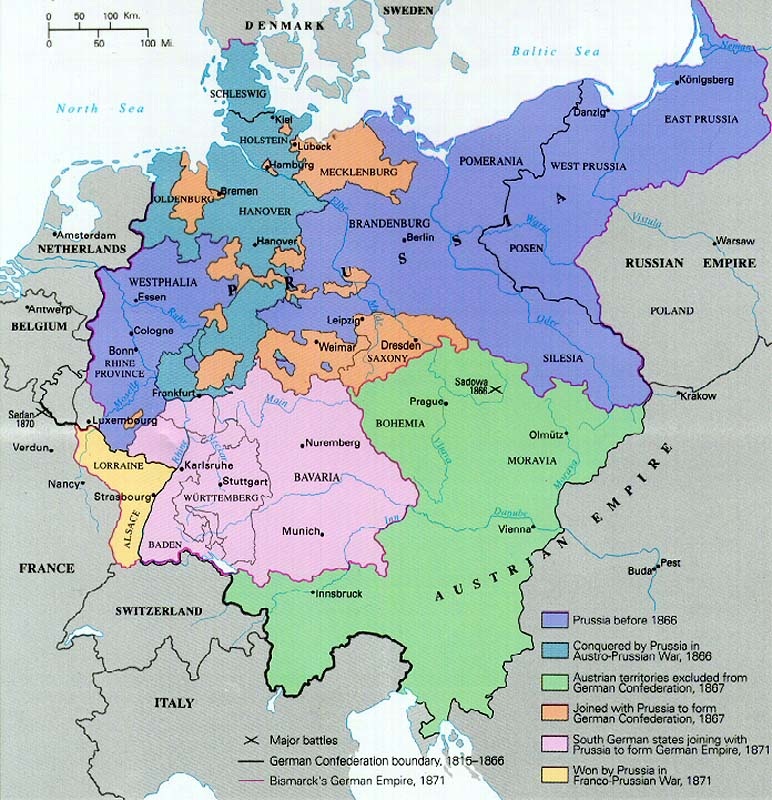 Push Factors
Potato Blight
Religion
European 
	Civil Wars

Pull Factors
Land
Climate
Barriers
Money
Sea Travel
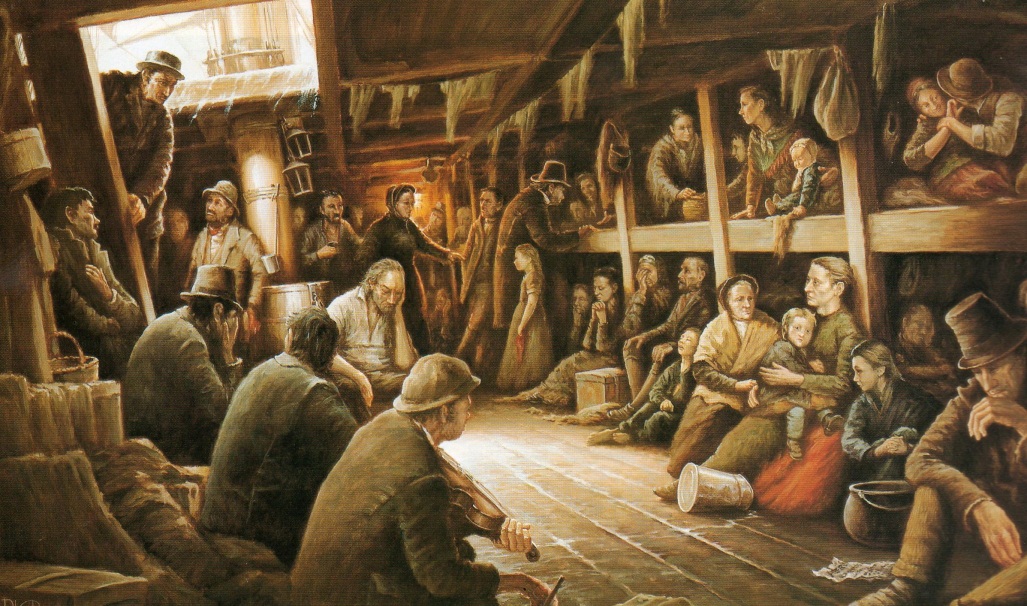 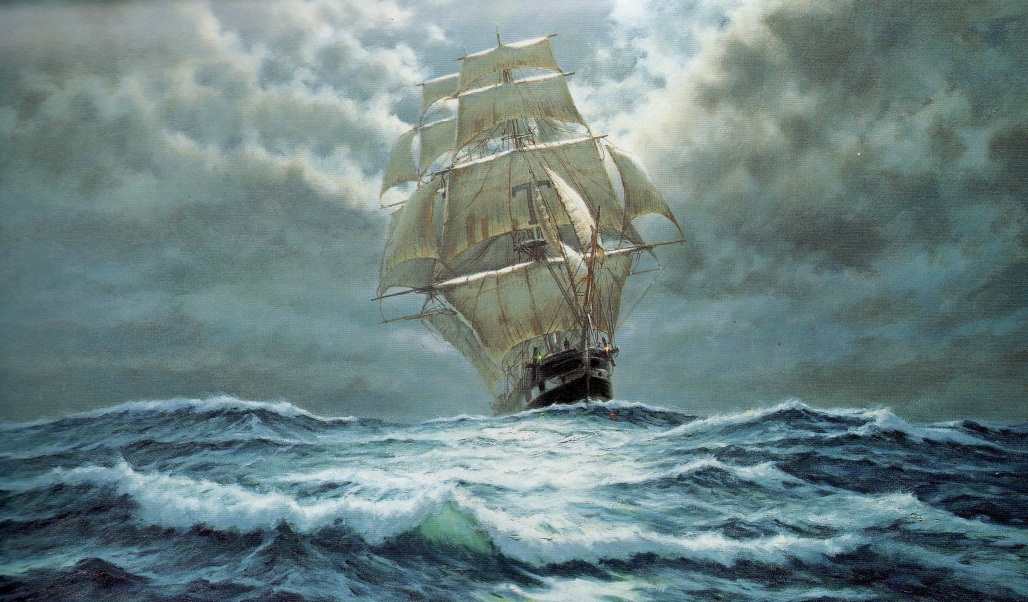 Source: The Irish Famine Ships				Source: The Irish Famine Ships
Barriers
Arrival in New York 
Nativism – discrimination against newcomers
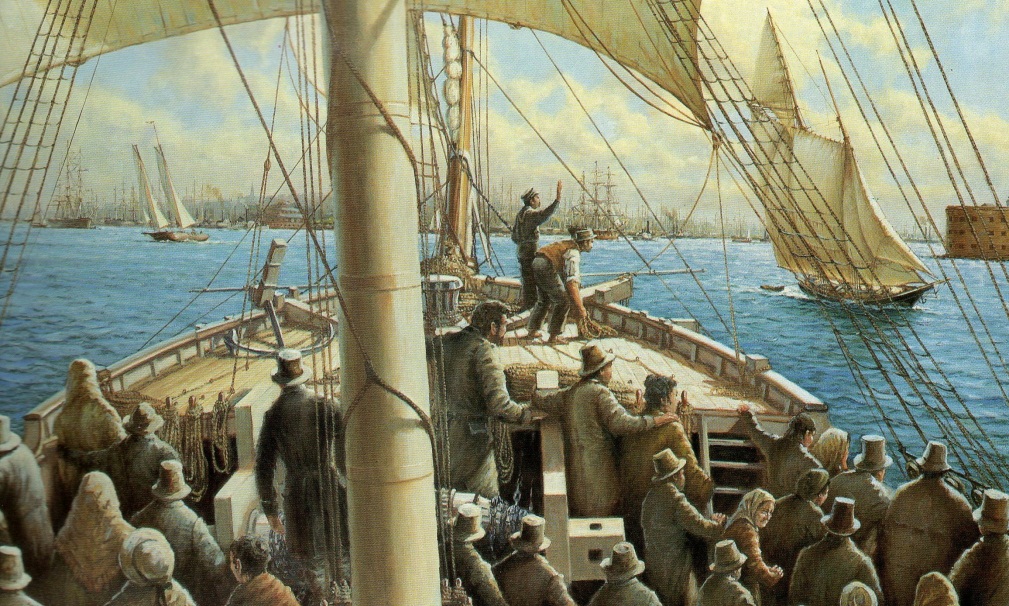 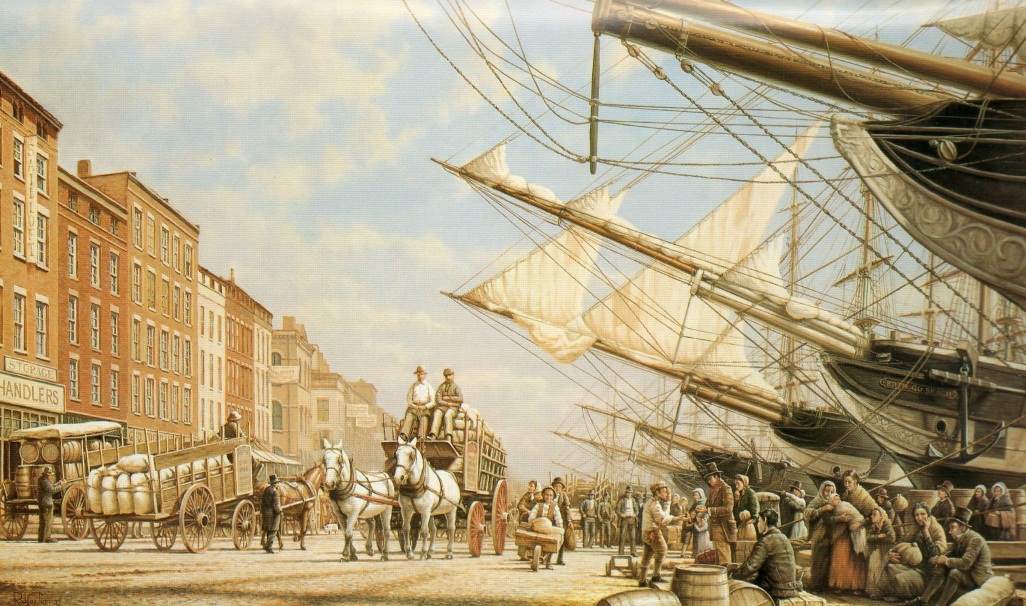 Source: The Irish Famine Ships				Source: The Irish Famine Ships
Genealogy:
The steps to creating a genealogy:
1)	Write down as much as you know
2)	Interview your parents – what do they know?
3)	Interview the eldest members of your family, what do they remember?
4)	Consult the “family genealogist”
5)	Consult the internet
	

Assignment - create a Family Tree Genealogy:
•	Research and create a Genealogy
•	What ethnic groups make up your family’s past?
•	Did people immigrate from oversees?  When?  Why?
What were their barriers?  How did they overcome them?
•	Create a simple family tree try for at least four generations
•	Create a biography for each of your four familial lines (a family history)
•	Genealogy is due in 2 weeks
	100 point project grade
	Include a one page summary of your genealogical hunt (what did you discover, 	what difficulties did you encounter, how long did it take you to find the 	information you have?
	Your grade will be determined on the effort you demonstrate in your summary